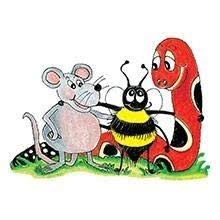 Jolly Grammar
5b-29
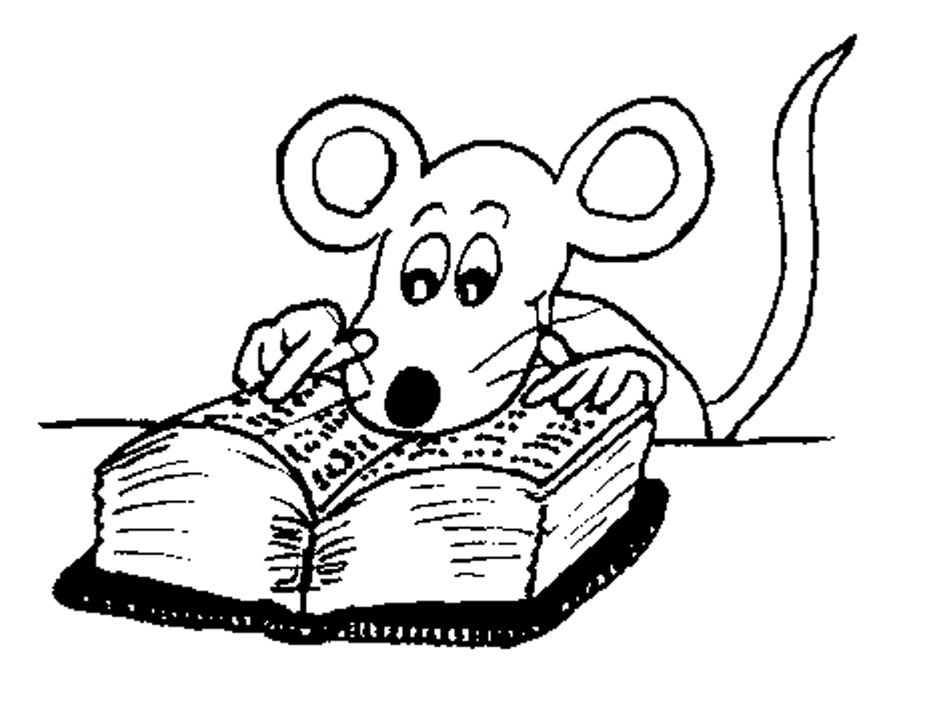 Let’s revise 
suffixes
multitude
 automatic
 megaphone
 microchip
 superior
 centipede
 millipede
 postpone
multitude
 automatic
 megaphone
 microchip
 superior
 centipede
 millipede
 postpone
many
multitude
 automatic
 megaphone
 microchip
 superior
 centipede
 millipede
 postpone
many
 self
multitude
 automatic
 megaphone
 microchip
 superior
 centipede
 millipede
 postpone
many
 self
 great
multitude
 automatic
 megaphone
 microchip
 superior
 centipede
 millipede
 postpone
many
 self
 great
 small
multitude
 automatic
 megaphone
 microchip
 superior
 centipede
 millipede
 postpone
many
 self
 great
 small
 above
multitude
 automatic
 megaphone
 microchip
 superior
 centipede
 millipede
 postpone
many
 self
 great
 small
 above
 hundred
multitude
 automatic
 megaphone
 microchip
 superior
 centipede
 millipede
 postpone
many
 self
 great
 small
 above
 hundred
 thousand
multitude
 automatic
 megaphone
 microchip
 superior
 centipede
 millipede
 postpone
many
 self
 great
 small
 above
 hundred
 thousand
 after
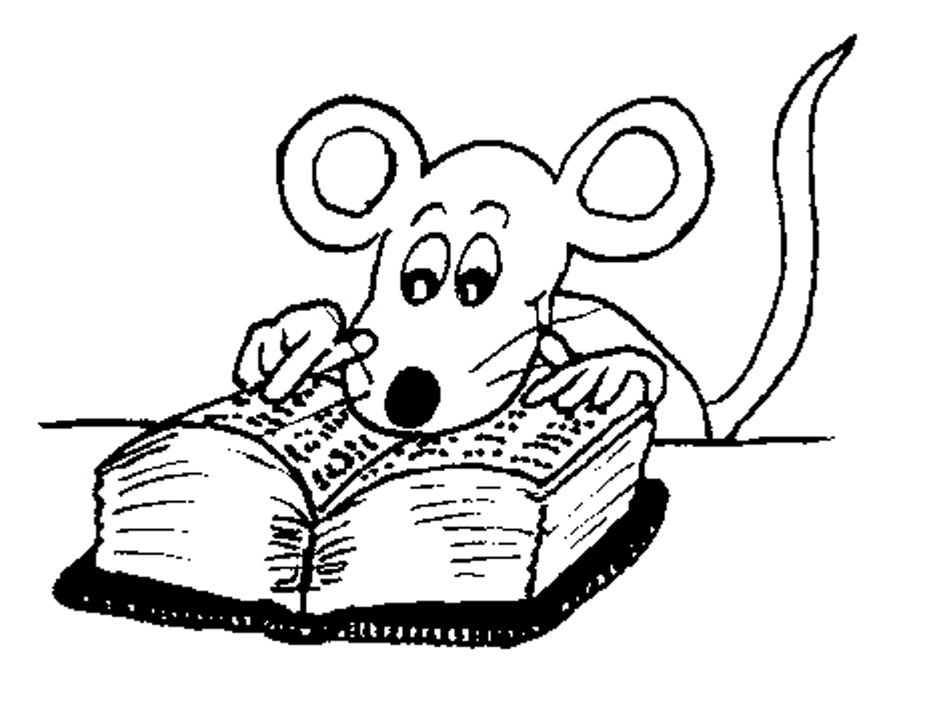 Let’s learn 
Spelling 
<-ment>.
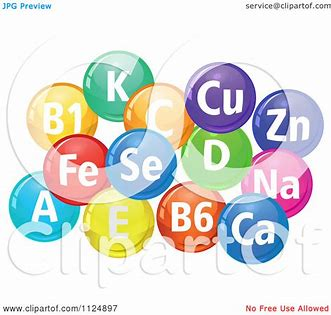 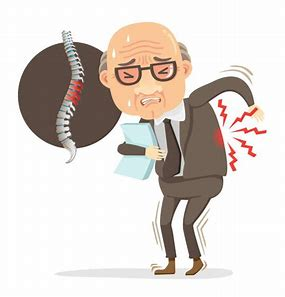 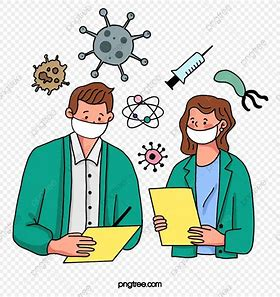 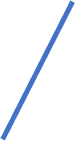 ail ment     treat ment     el e ment
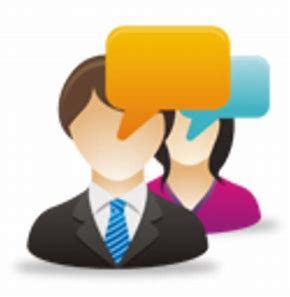 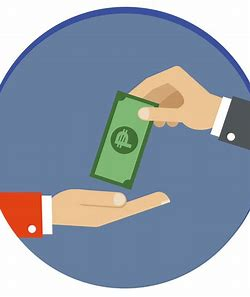 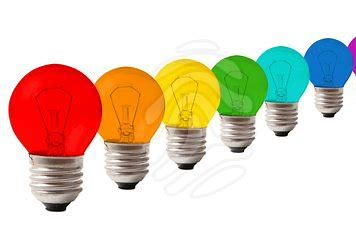 com ment   pay ment    as sort ment
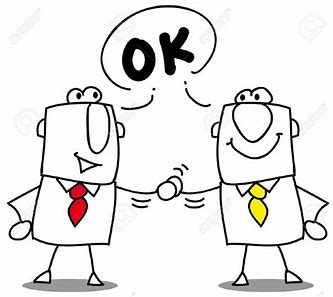 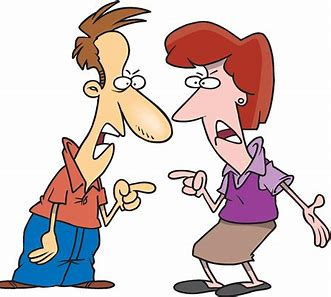 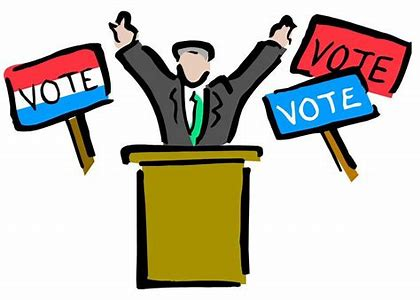 a gree ment   gov ern ment   ar gu ment
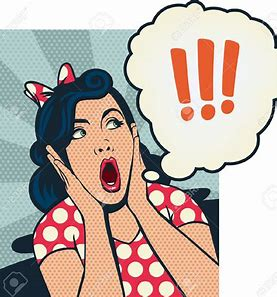 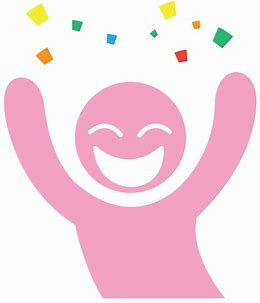 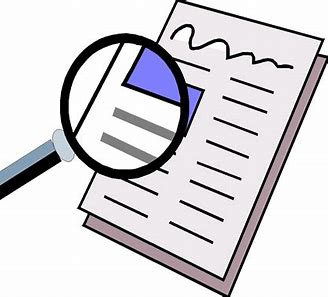 as ton ish ment   state ment   en joy ment
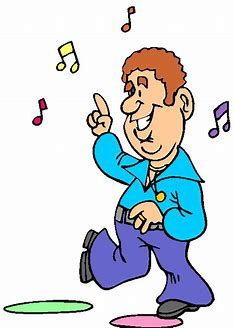 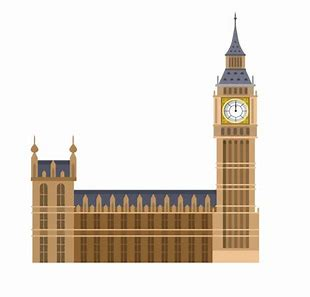 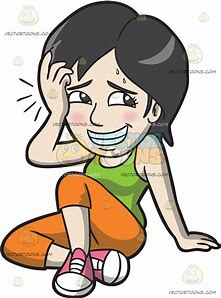 par lia ment  en ter tain ment  em bar rass ment
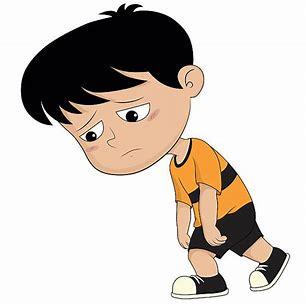 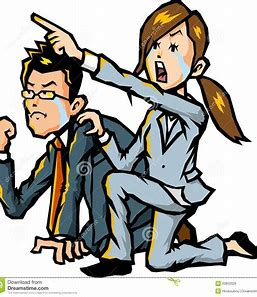 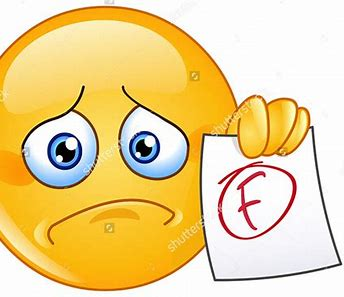 en cour age ment  dis ap point ment dis cour age ment
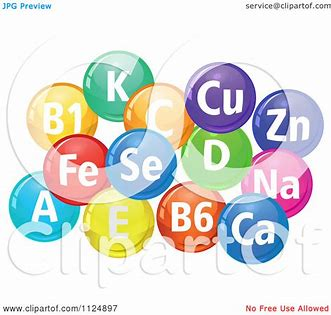 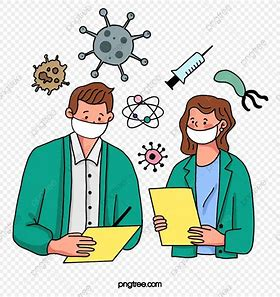 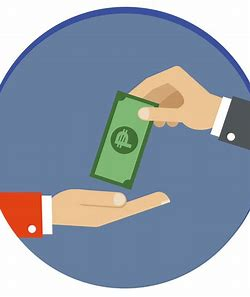 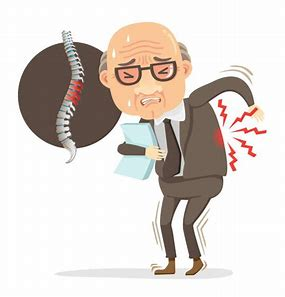 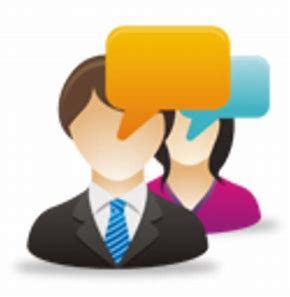 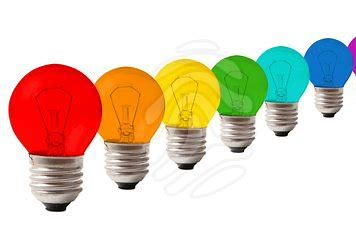 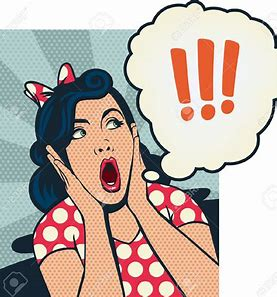 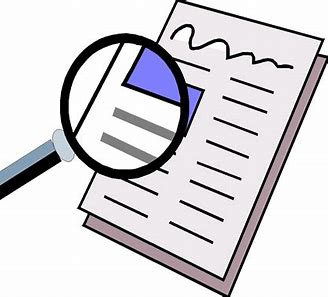 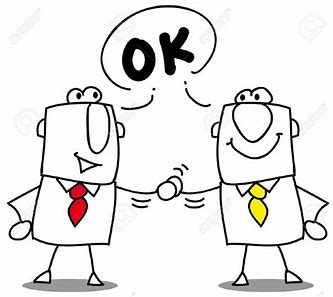 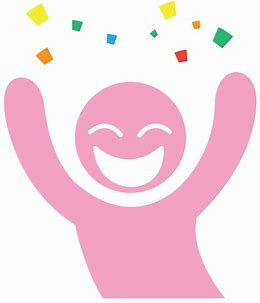 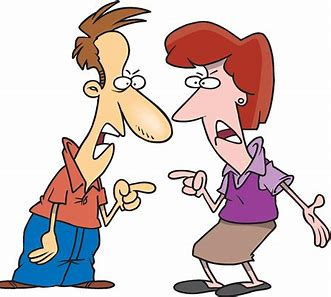 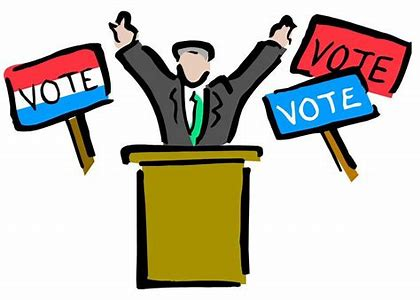 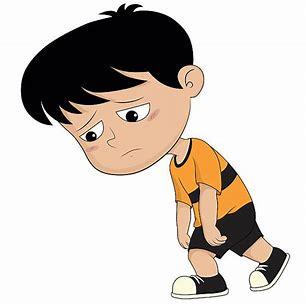 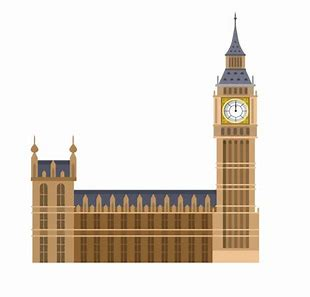 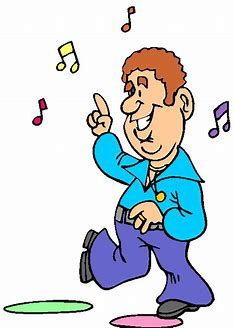 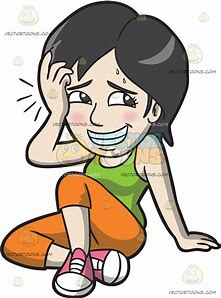 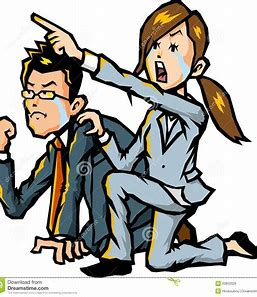 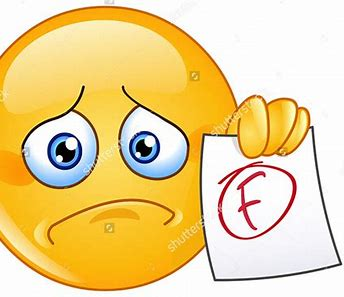 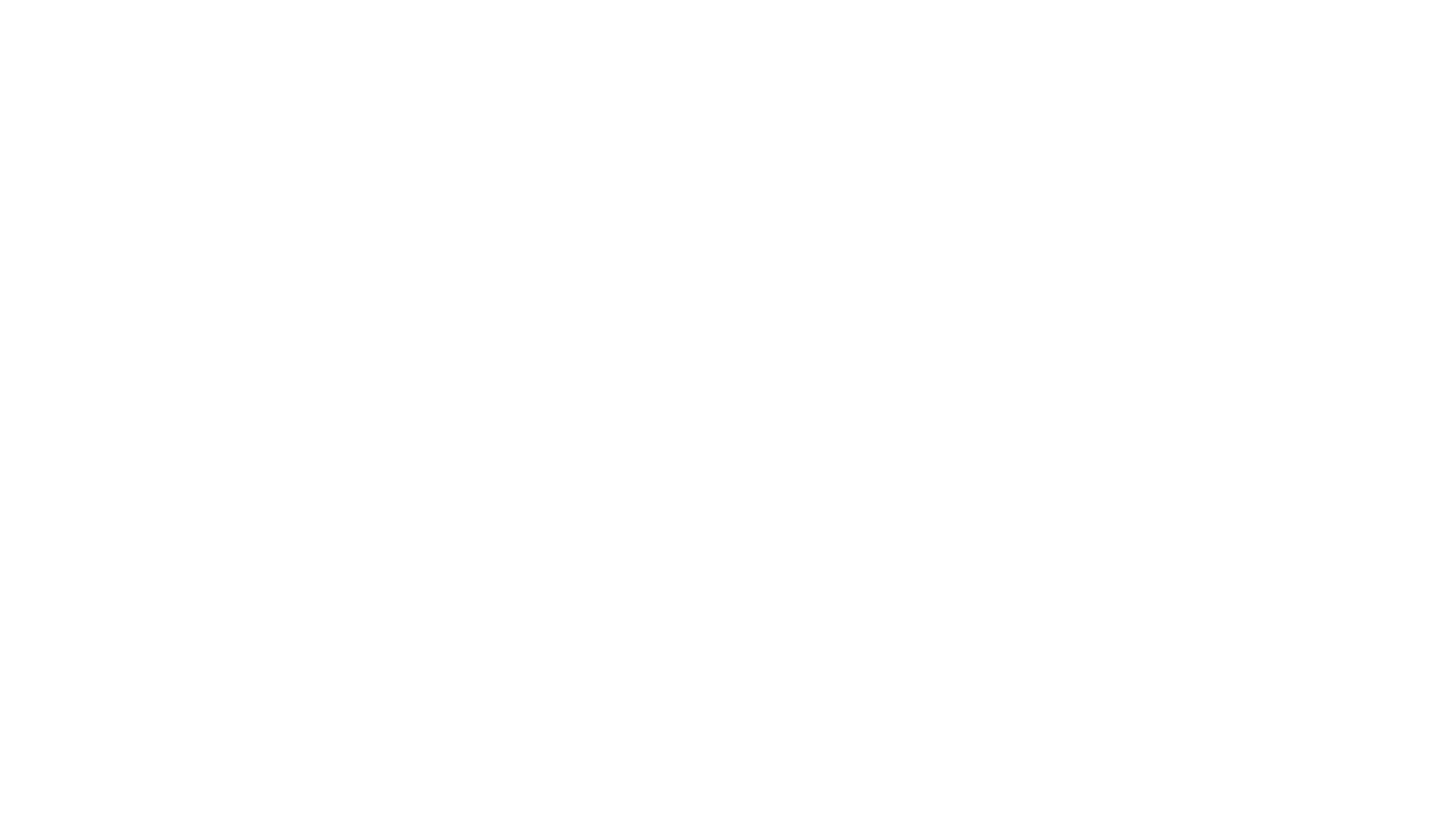 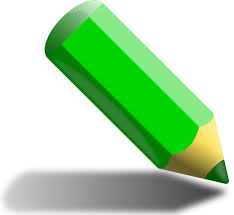 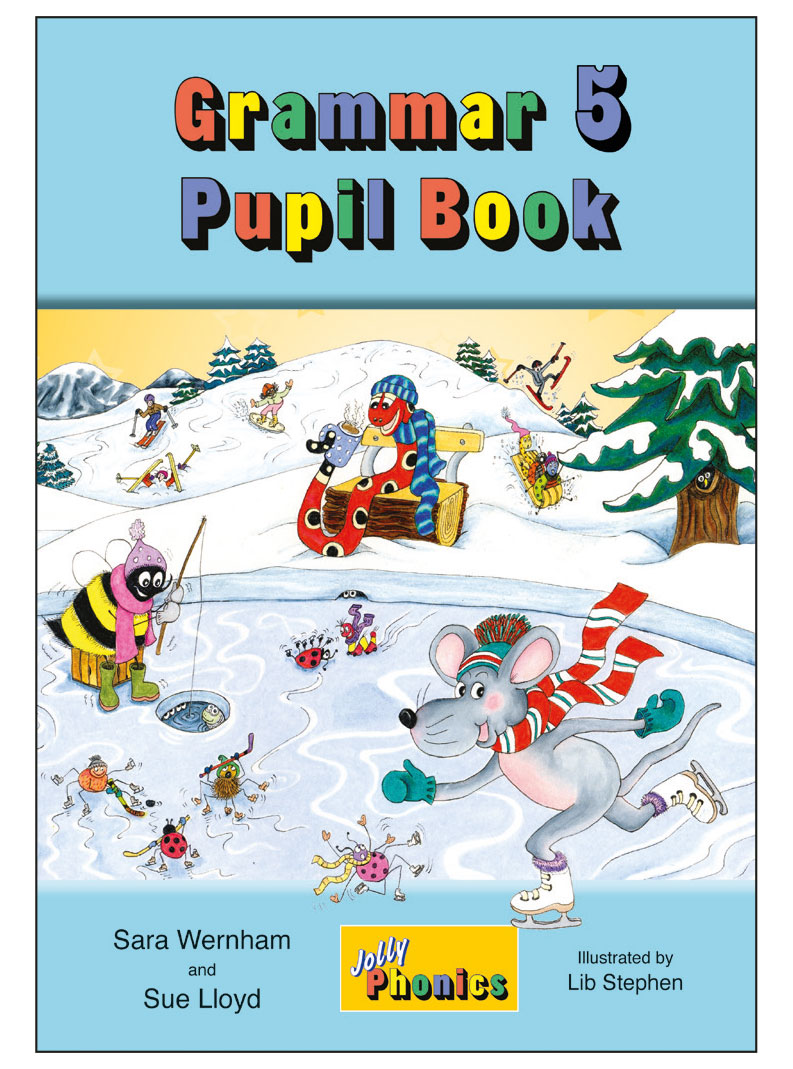 Activity Page
Spelling<-ment>
a c c o m p l i s h m e n t
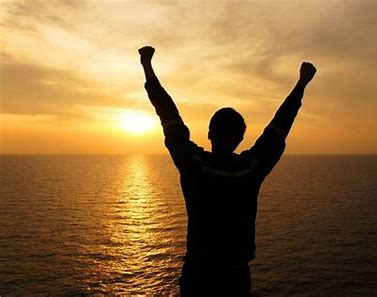 a c c o m p l i s h m e n t
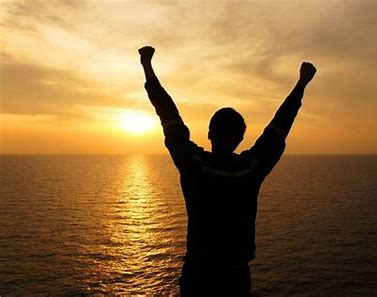 an act or instance of carrying into effect
a c c o m p l i s h m e n t
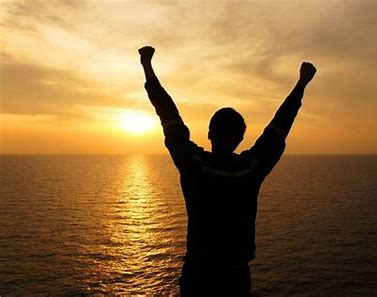 an act or instance of carrying into effect
ant  
 the  lime
stop
 come
 as 
 comment
 man
 men
The two friends reached an agreement after their argument.
Subject


friends


The two
Verb


reached


after their argument
Object


 agreement

 
 an
(transitive)
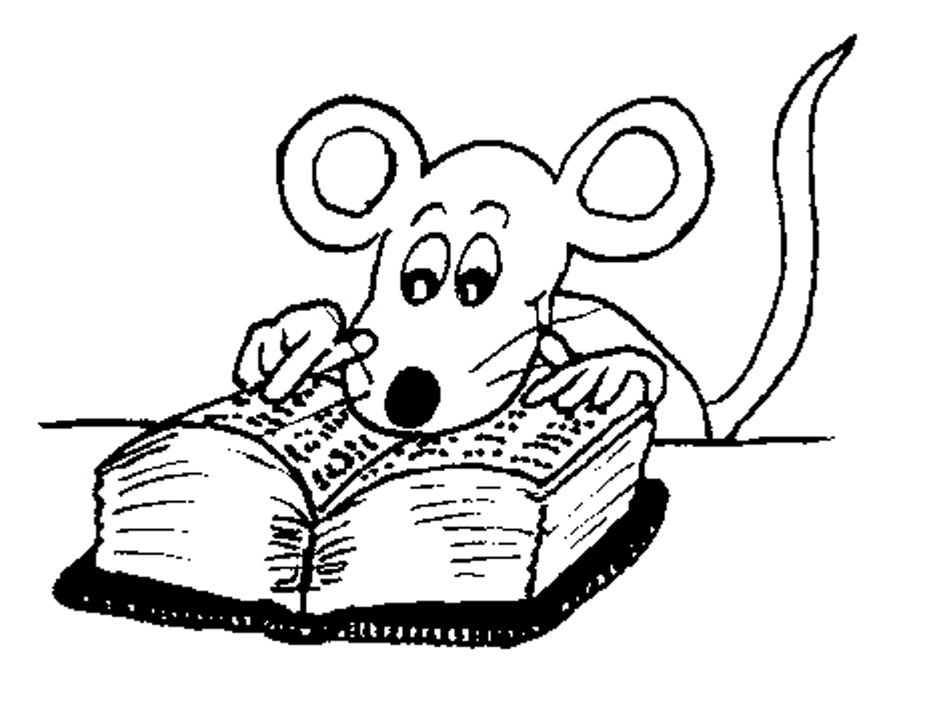 Dictation
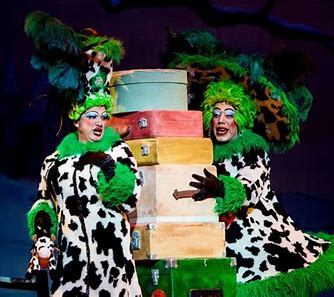 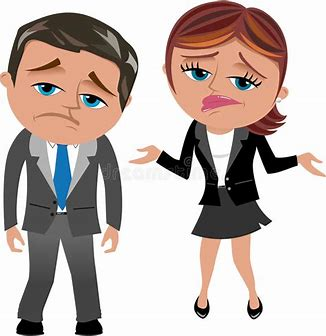 The entertainment was a terrible disappointment.
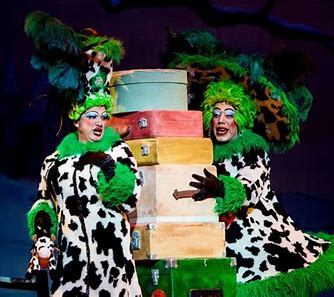 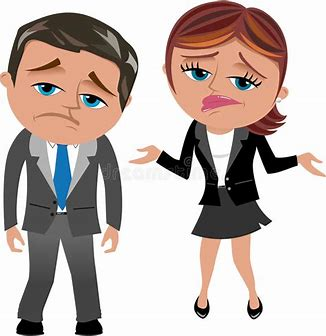 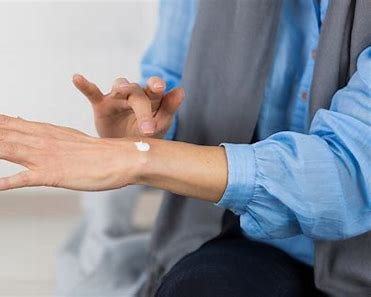 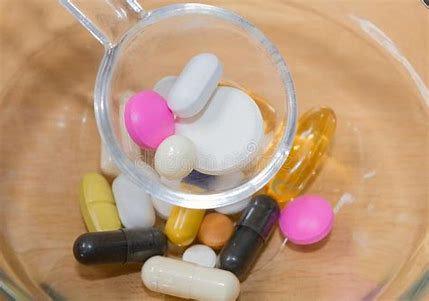 The patient had an assortment of treatments to cure his ailment.
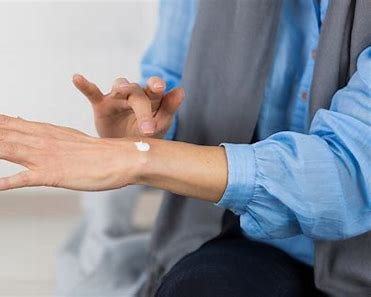 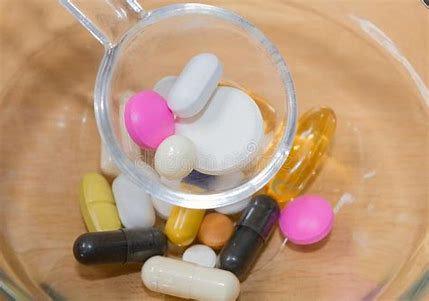 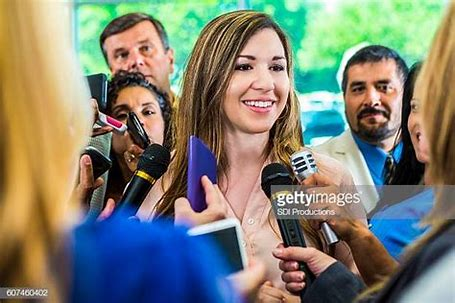 “Can you comment on the failure of the government?”  she was asked.
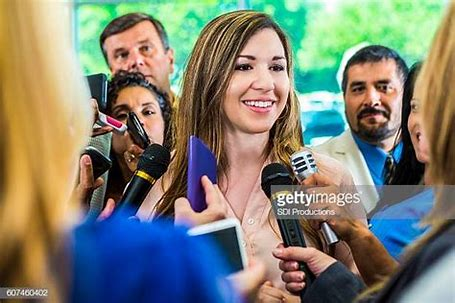 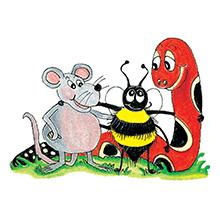 See you
 next time!